НАЗВАНИЕ
ПРОЕКТА
Автор
Номинация
Возраст
Проблема
Обозначьте проблему, для решения которой выполняется проект.
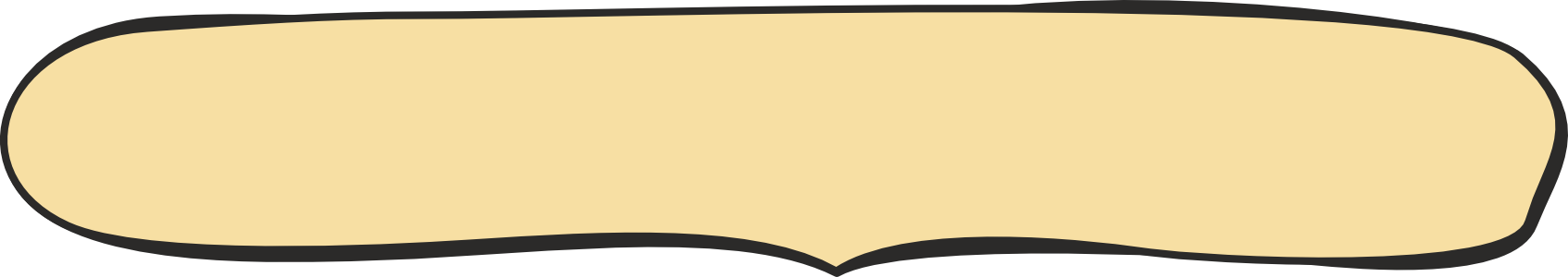 ФотоИллюстрации
Таблицы
Диаграммы
Попробуйте кратко ответить на вопросы:
Какую проблему / задачу необходимо решить?
Какие есть доказательства важности решения именно данной проблемы?
Идея
Опишите идею, с помощью которой будут решаться выделенные проблемы и задачи.
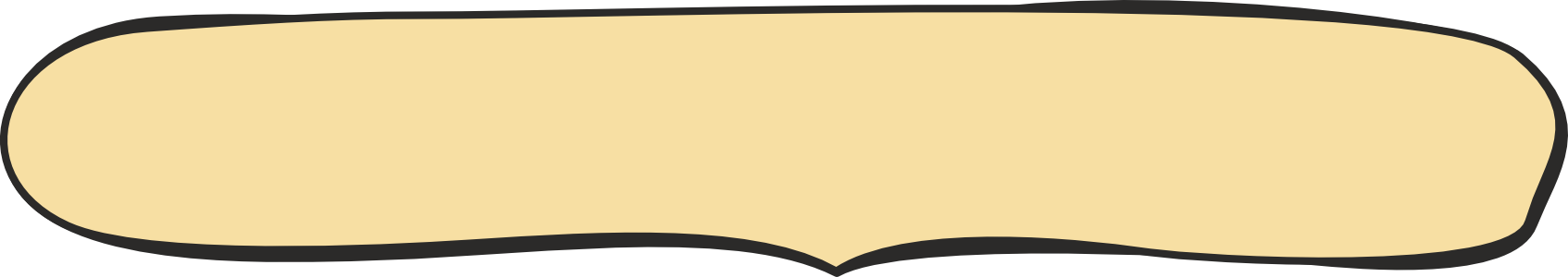 ФотоИллюстрации
Таблицы
Диаграммы
Попробуйте кратко ответить на вопросы:
Что позволит решить поставленную проблему?
Какие общепринятые методы работы, технологии, методики и инструменты применяются? 
Какие новые технологии используются в проекте?
Цель
Обозначьте цель, которую хотите достичь при реализации проекта. Попробуйте зафиксировать ее как SMART-цель.
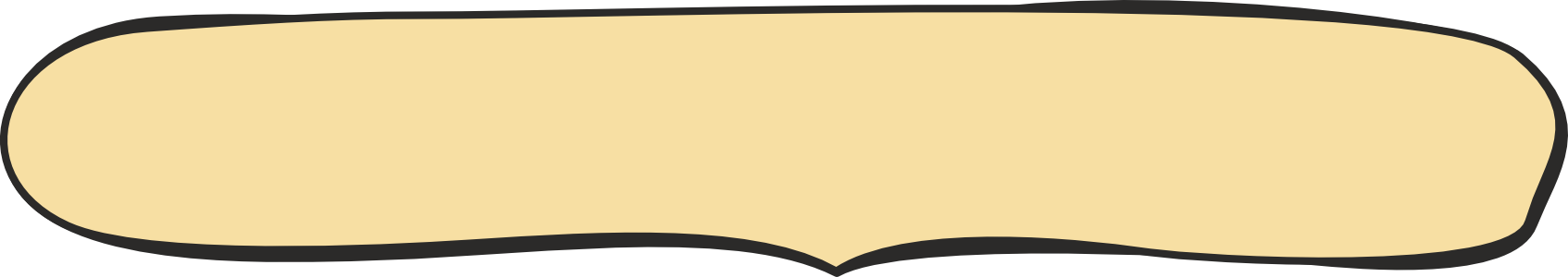 Попробуйте кратко ответить на вопросы:
Что должно быть сделано в проекте?
Целевая аудитория
Расскажите для кого предназначен проект. Зафиксируйте потребителей/пользователей будущего проекта. Опишите группы стейкхолдеров проекта.
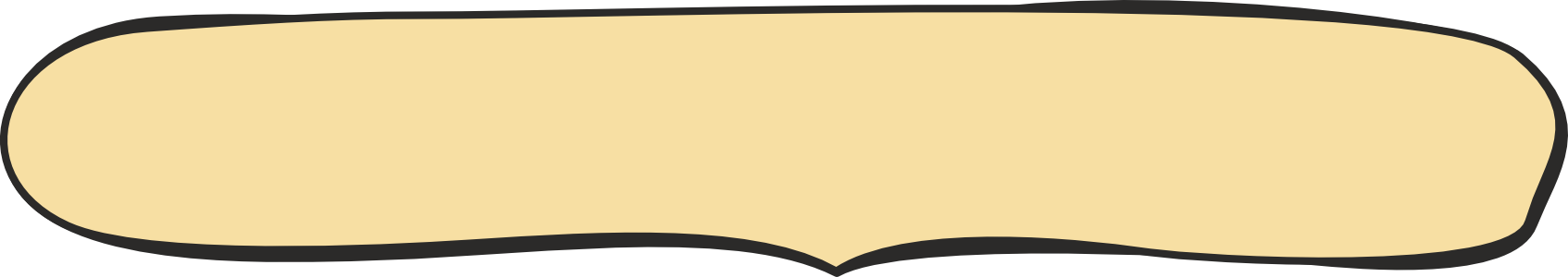 Попробуйте кратко ответить на вопросы:
Для кого? Охарактеризуйте целевые группы проекта.
Для чего и кому нужен данный проект? 
Что этот проект может изменить в жизни человека / общества?
Новизна
Оценка новизны (актуальности) проекта.
Характеристика уникальности проектной идеи.
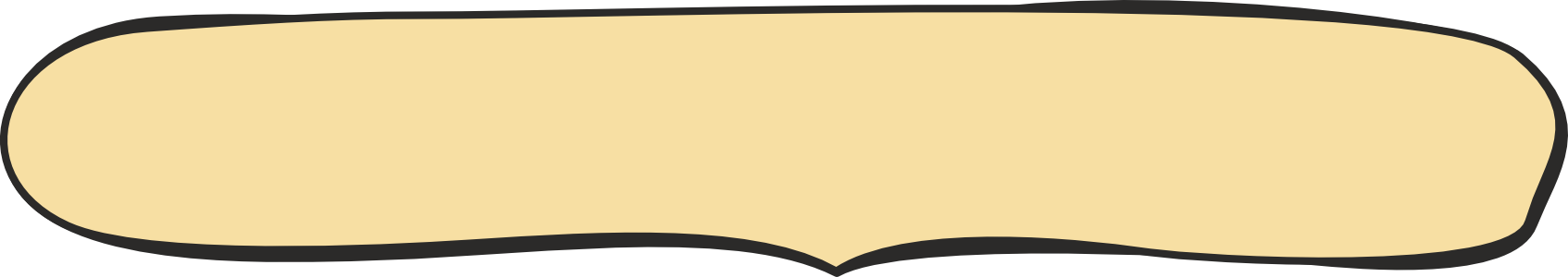 Попробуйте кратко ответить на вопросы:
Какие есть аналоги (технологии, методы, устройства, исследования)?
В чем их достоинства и недостатки?
Насколько проект отвечает на актуальные вызовы (технологические, социальные, культурные)?
План
Представьте основные шаги, которые были пройдены для реализации проекта
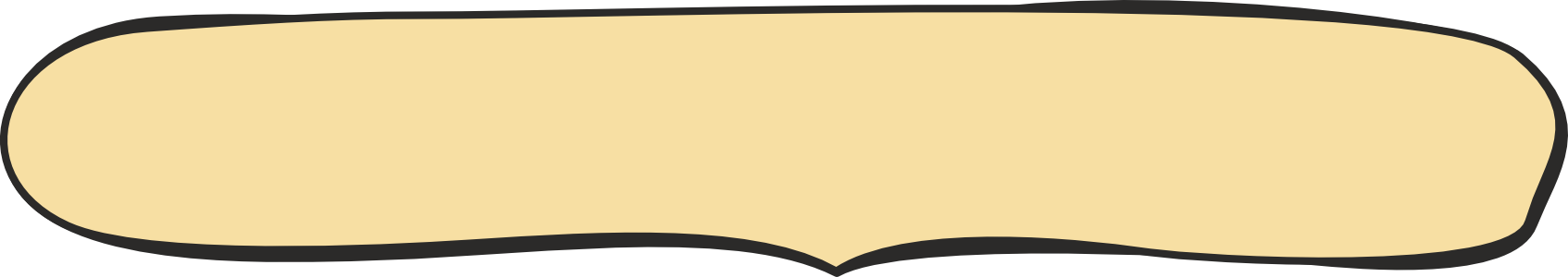 Попробуйте кратко ответить на вопросы:
Когда? Зафиксируйте последовательность шагов работы над проектом.
Ресурсы
Перечислите применяемые в проекте ресурсы, оборудование, инструменты, оборудование и материалы.
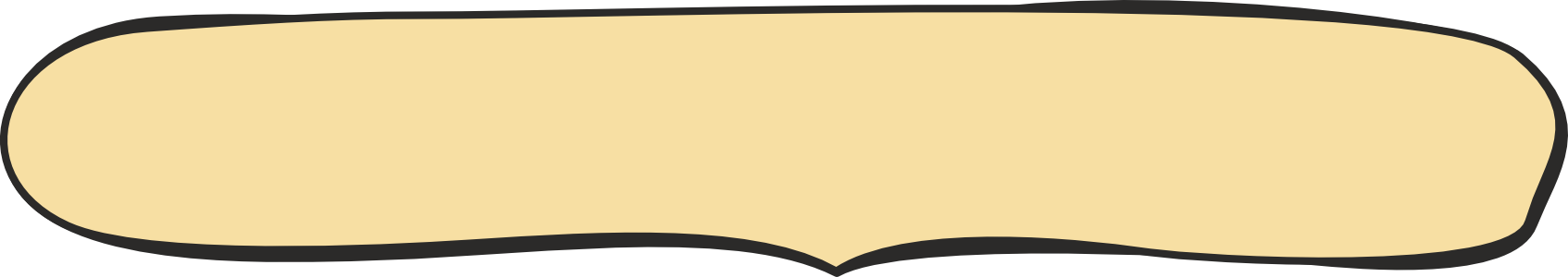 Попробуйте кратко ответить на вопросы:
Каким образом? (Описание используемого оборудования, ресурсов, технологий и т.д.).
Где? Площадки для реализации проекта.
Команда
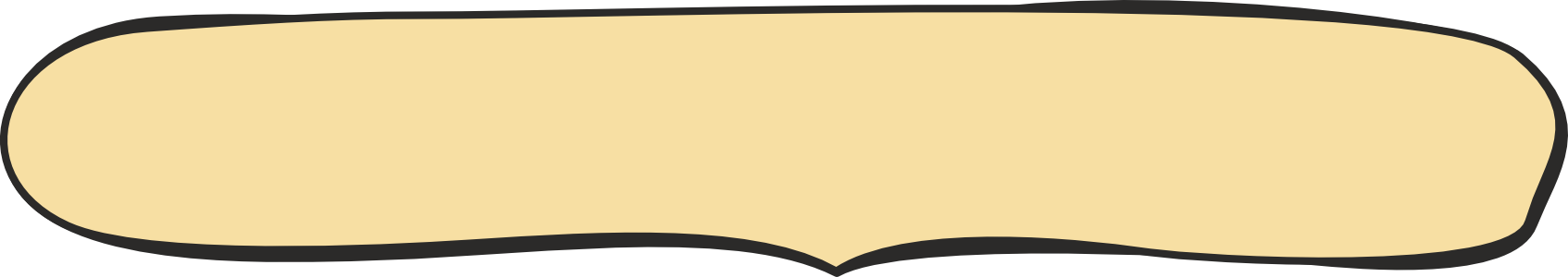 Попробуйте кратко ответить на вопросы:
Расскажите о себе: представьте автора проекта / лидера проектной команды, всех членов проектной команды.
Кто? Кратко перечислите участников проекта и их вклад в работу
Результаты
Покажите итог своей деятельности, полученную в проекте продукт, услугу или технологию. Обоснуйте взаимосвязь поставленной проблемы (задачи) и полученного результата, включая соотнесение плана (ТЗ) и полученных результатов.
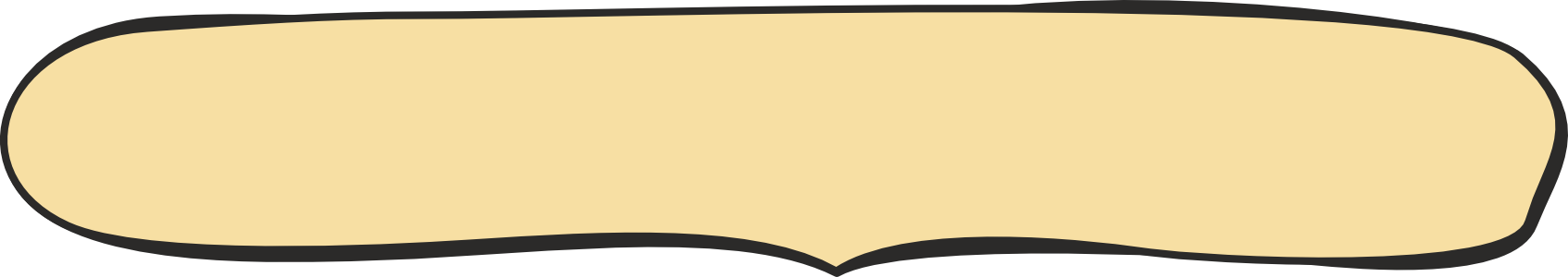 Попробуйте кратко ответить на вопросы:
Что получилось?
Как именно функционирует та или иная деталь? 
На каких принципах работает созданный продукт или услуга? 
Почему был использован такой дизайн, способ компоновки, такие материалы?
Перспективы
Описание возможностей для развития проекта, коммерческого использования, промышленной реализации, масштабирования.
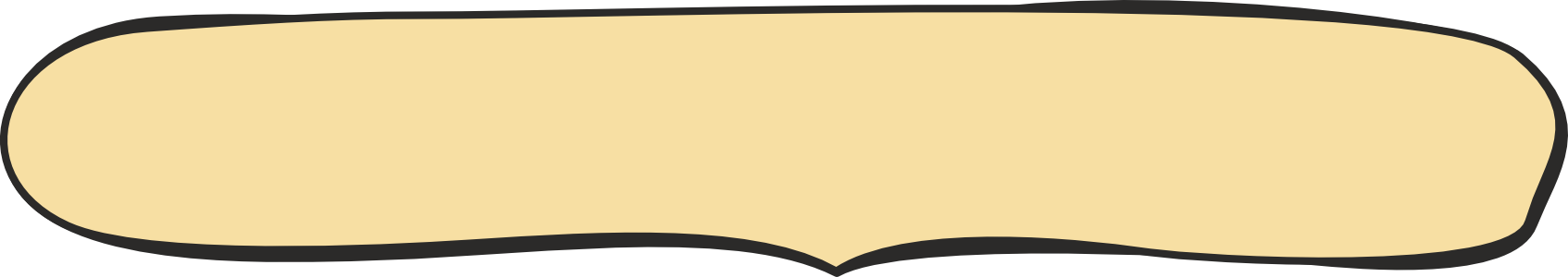 Попробуйте кратко ответить на вопросы:
Место для фото 
или иллюстрации
Что дальше? 
Какое будущее есть у данного проекта:?
Рекомендации по оформлению
Пункт 1
Пункт 2
Пункт 3
Место для фото 
или иллюстрации
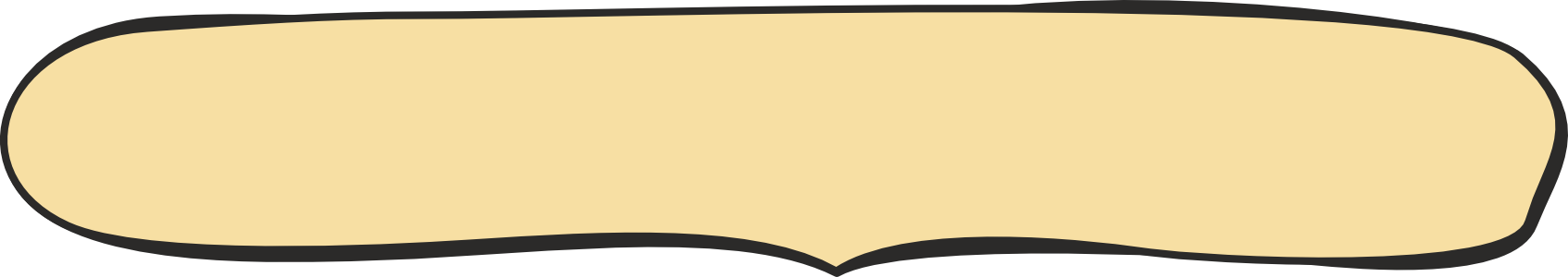 Попробуйте кратко ответить на вопросы:
При подготовке конкурсной презентации, вы можете использовать все внутренние элементы дизайна, например, для оформления цитат, создания маркированного списка или добавления фотографий, схем, чертежей или других иллюстративных материалов. Если же данные элементы не соответствуют вашей концепции, вы можете их удалить.
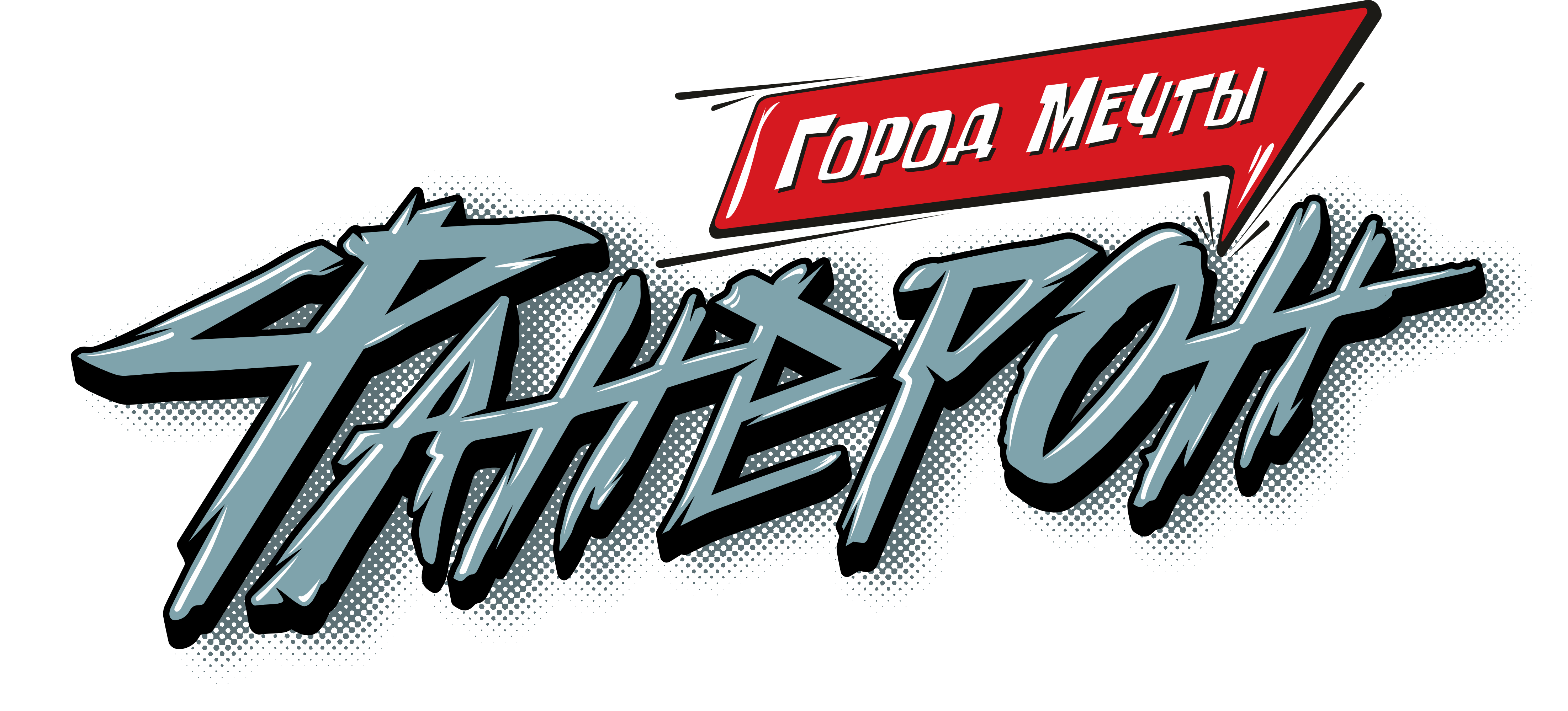 Спасибо за внимание!
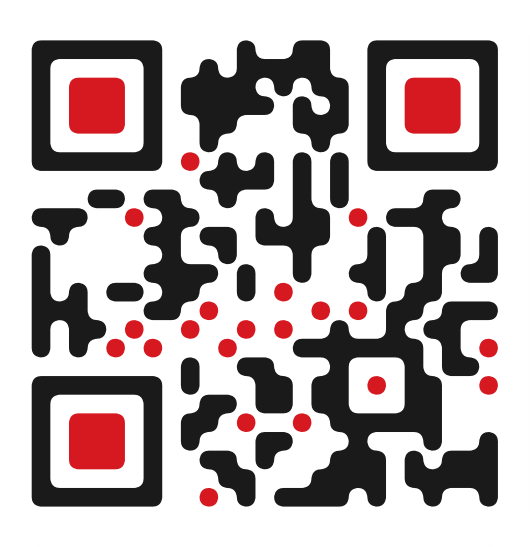 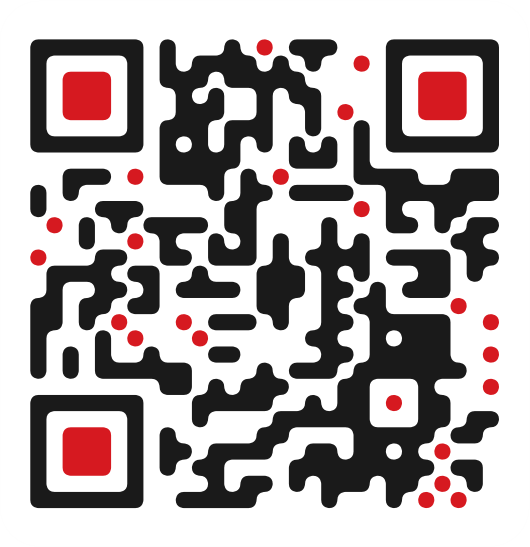 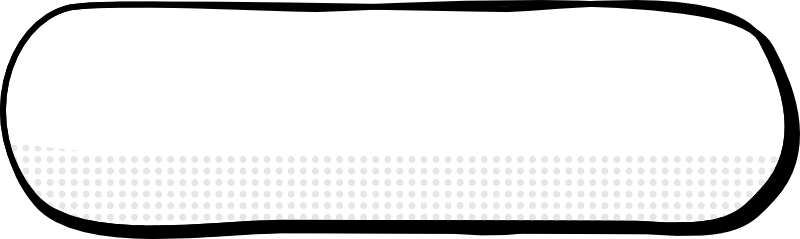 Контактные данные: